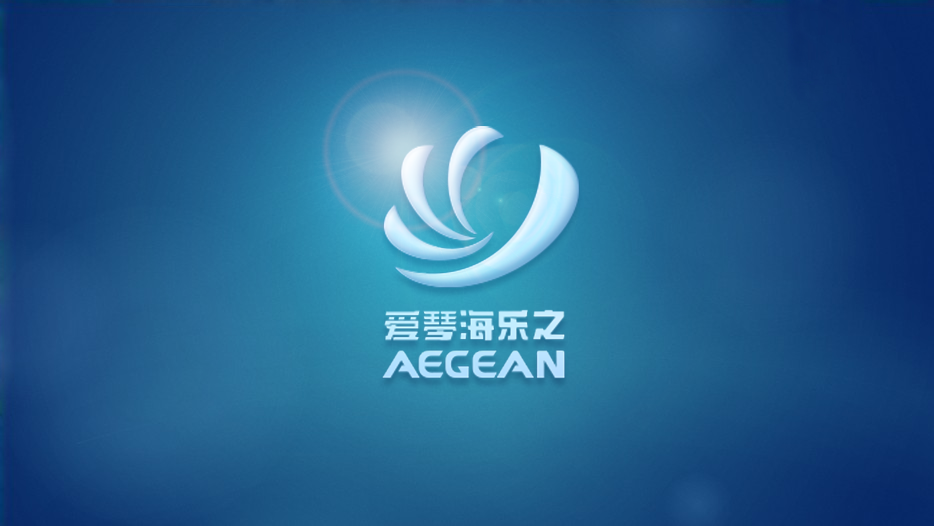 资源利用好帮手NoteExpress文献管理与检索系统
刘璐静  产品经理
北京爱琴海乐之技术有限公司
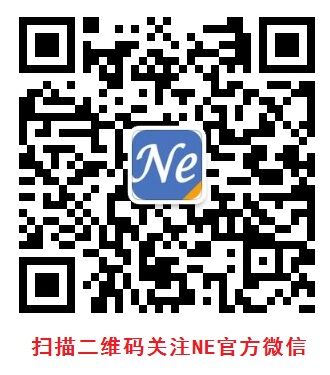 3
2015/4/23
4
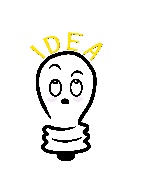 2015/4/23
5
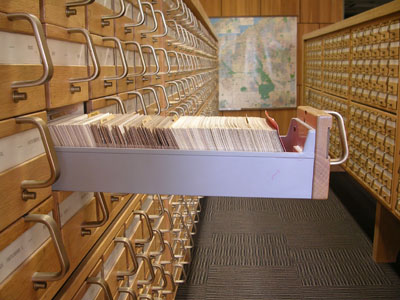 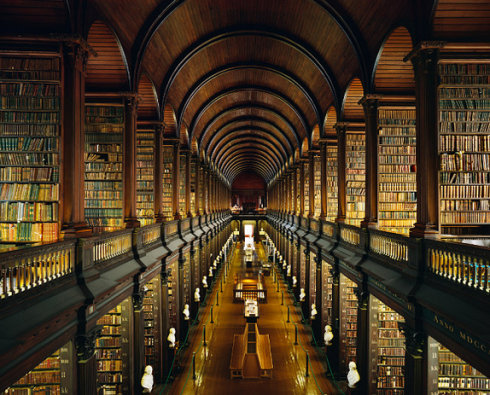 2015/4/23
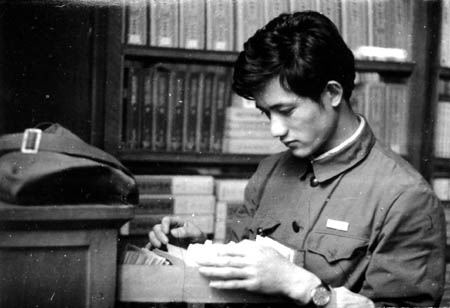 6
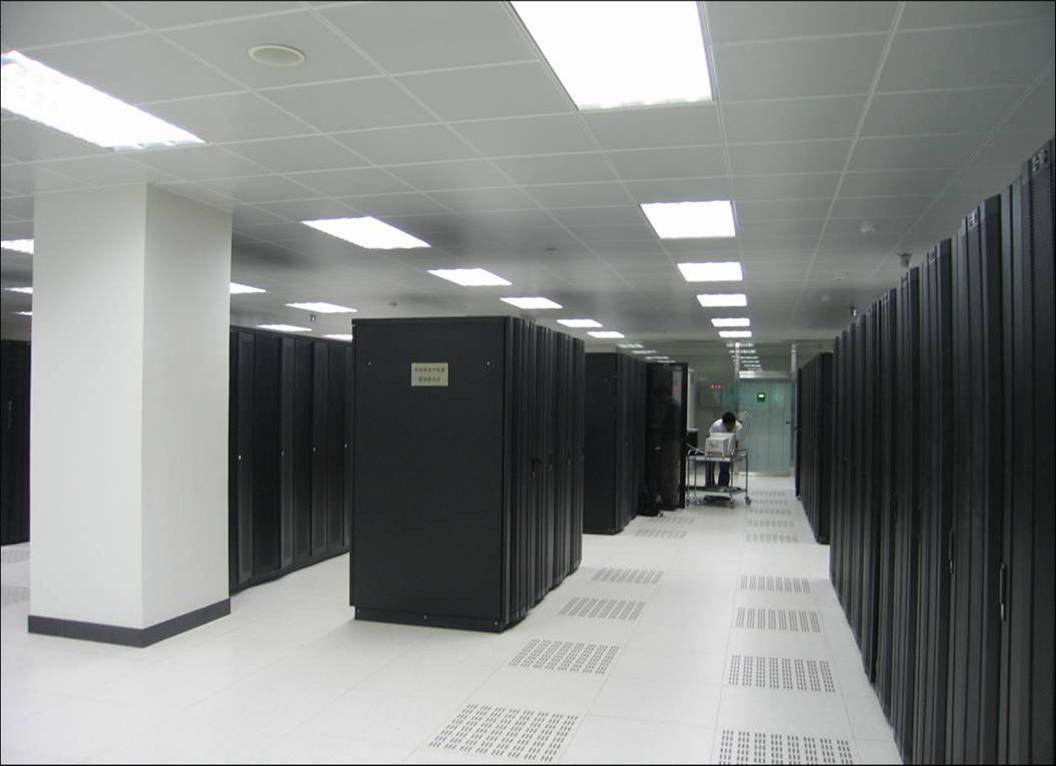 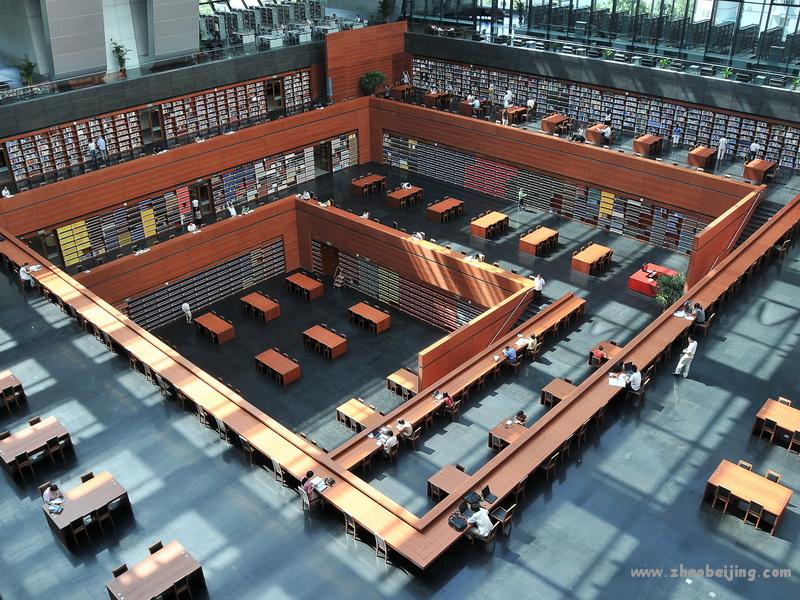 2015/4/23
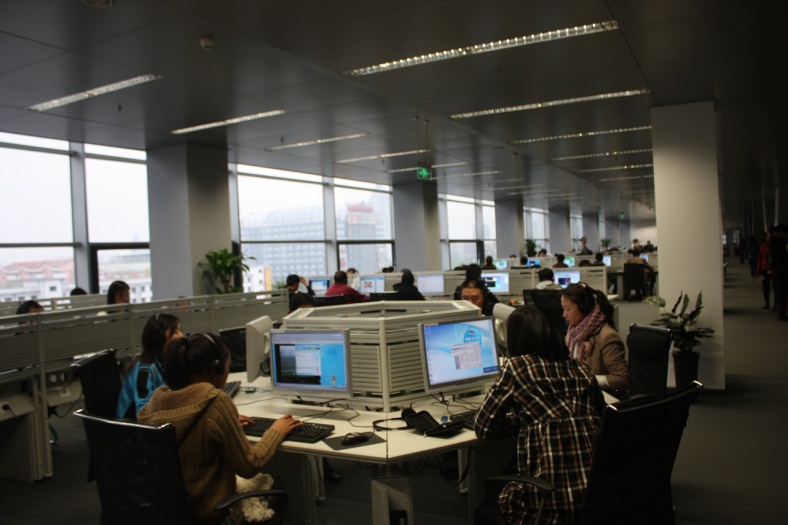 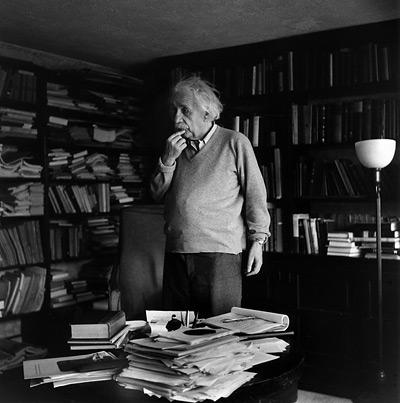 7
Where is it？
2015/4/23
8
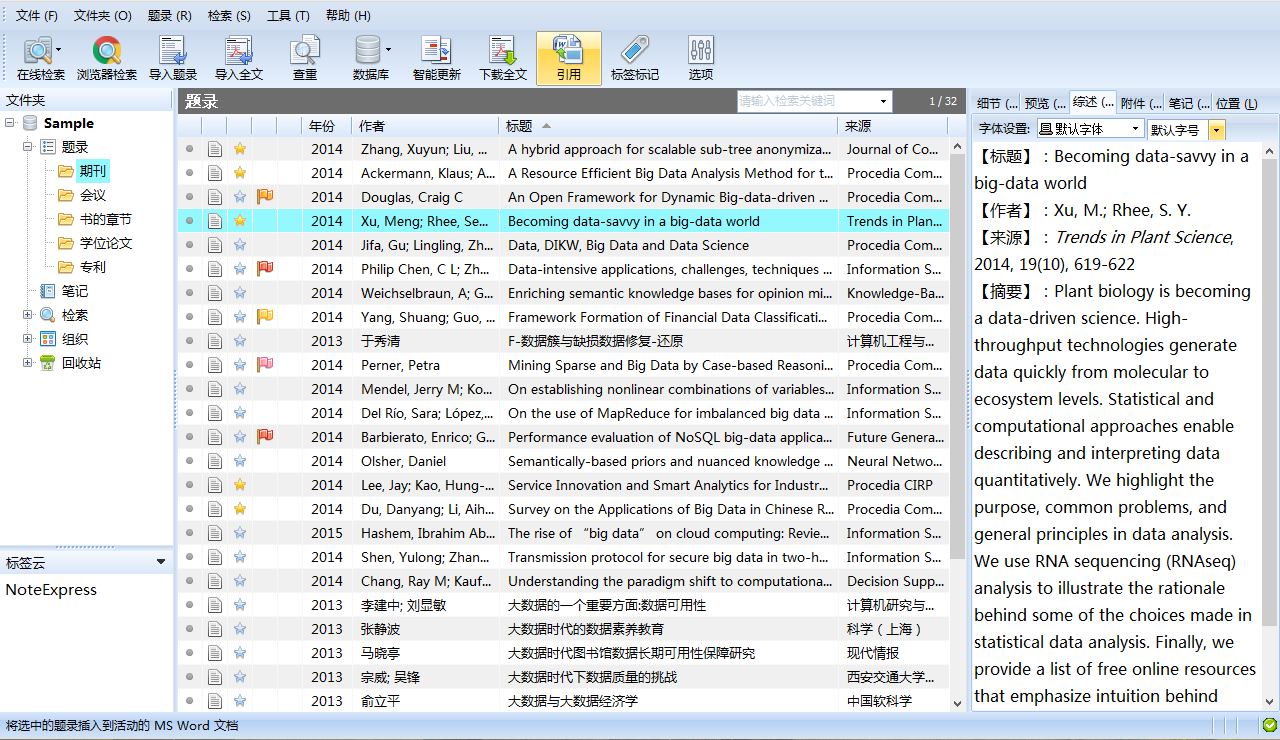 2015/4/23
It’s here！
9
2015/4/23
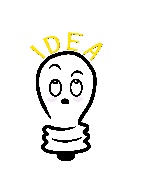 10
工欲善其事必先利其器
2015/4/23
NoteExpress  ------  科研文献管理
                                    论文写作工具
11
NoteExpress 是一款专业的文献管理软件，其核心功能涵盖“文献采集，管理，挖掘，应用”等文献管理的环节
2015/4/23
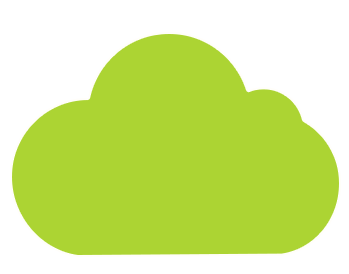 分享
12
2015/4/23
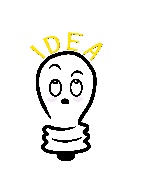 13
2015/4/23
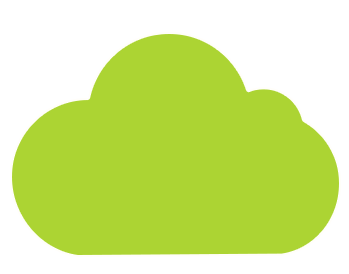 分享
14
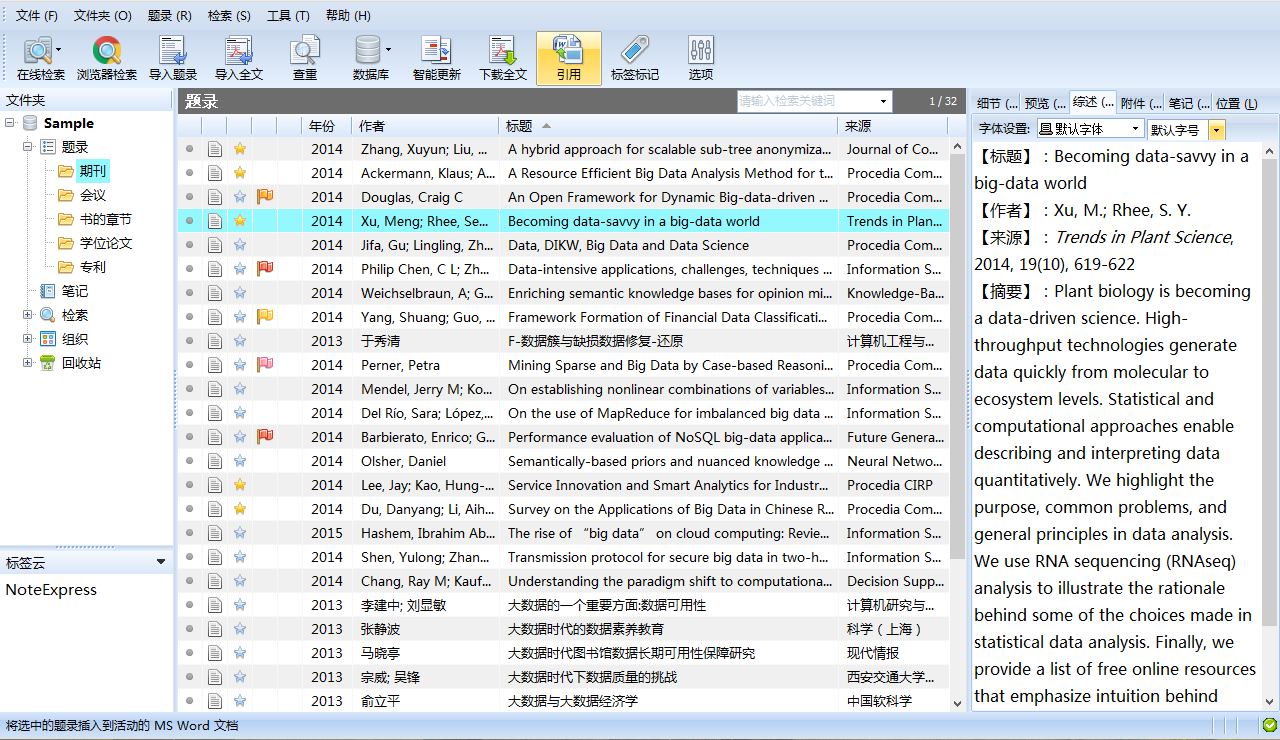 2015/4/23
15
新建数据库
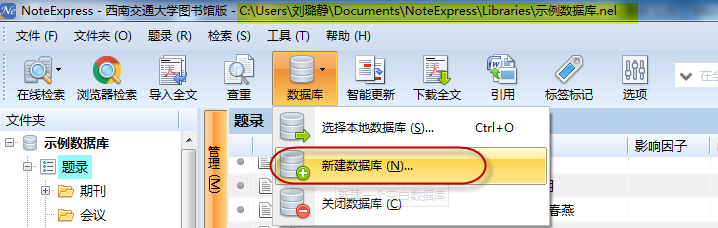 2015/4/23
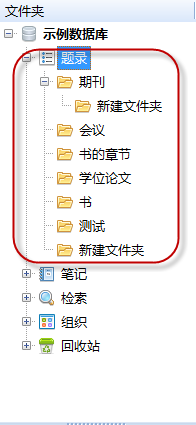 16
建立题录文件夹结构
2015/4/23
收集
17
格式化文件导入
过滤器导入
2015/4/23
网上数据库
在线检索
全文导入
智能识别及更新
NE
手工录入
18
管理
2015/4/23
19
通过列表头自定义将影响因子显示在题录列表中，可以按照影响因子排序，不仅能一目了然的看到期刊水平，也方便对期刊进行对比
2015/4/23
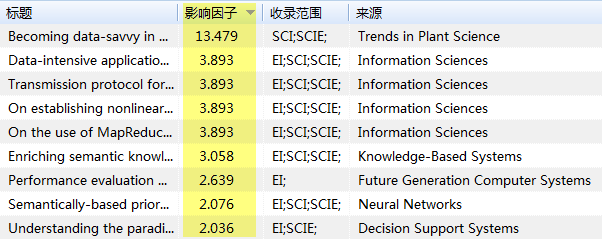 20
影响因子趋势图
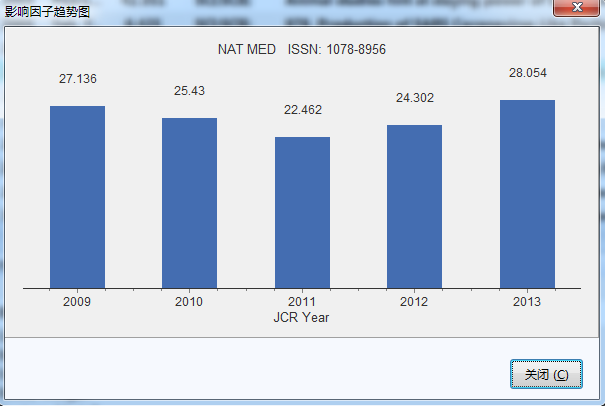 2015/4/23
提供期刊近五年的影响因子趋势图
21
为了进一步揭示论文被收录的情况，我们新增了查看收录范围的功能，范围涵盖SCI、SCIE、SSCI、A&HCI、EI、CSCD、CSSCI、中文核心期刊（北大）、中国科技核心期刊
2015/4/23
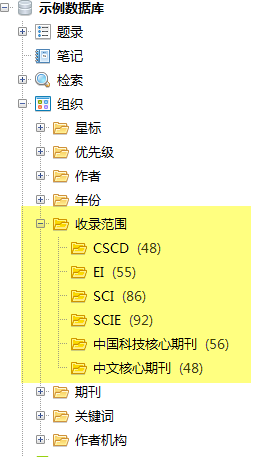 22
2015/4/23
分析
23
2015/4/23
发现
24
2015/4/23
写作
25
2015/4/23
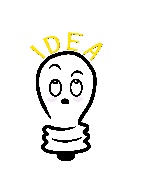 26
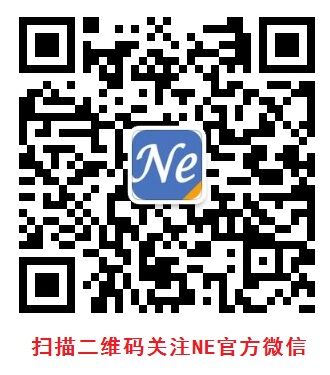 2015/4/23
感谢关注
技术支持论坛：
http://www.inoteexpress.com/nesupport/forum.php